Multivariable Linear and Logistic Regression:

One normally must perform feature (variable) selection if you have too many variables and/or if they are not independent.

Some methods for feature selection:

• Subset Selection. This approach involves identifying a subset of the p predictors that we believe to be related to the response. We then fit a model using least squares on the reduced set of variables.
• Shrinkage. This approach involves fitting a model involving all p predictors. However, the estimated coefficients are shrunken towards zero relative to the least squares estimates. This shrinkage (also known as regularization) has the effect of reducing variance. Depending on what type of shrinkage is performed, some of the coefficients may be estimated to be exactly zero. Hence, shrinkage methods can also perform
variable selection.
• Dimension Reduction. This approach involves projecting the p predictors into an M-dimensional subspace, where M <p. This is achieved by computing M different linear combinations, or projections, of the variables. Then these M projections are used as predictors to fit a linear regression model by least squares.
An Introduction to Statistical Learning  https://www.statlearning.com/
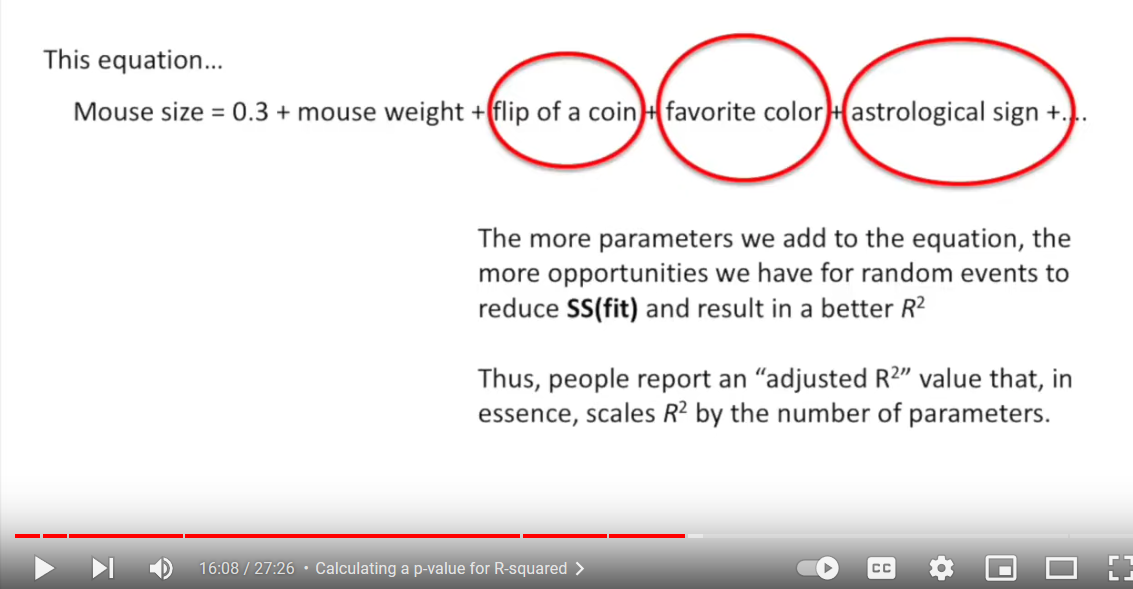 Many variables:  low bias, 
can find a good fit given enough variables.

But High Variance:
Coin flip will improve fit for training set, but will usually result in a bad fit for the testing data set. Thus there will be high variance in sum of squares for different testing sets.
StatQuest: Linear Models Pt.1 - Linear Regression  https://www.youtube.com/watch?v=nk2CQITm_eo
Ivan Meza http://turing.iimas.unam.mx/~ivanvladimir/slides/rpyaa/02_regression.html#/60
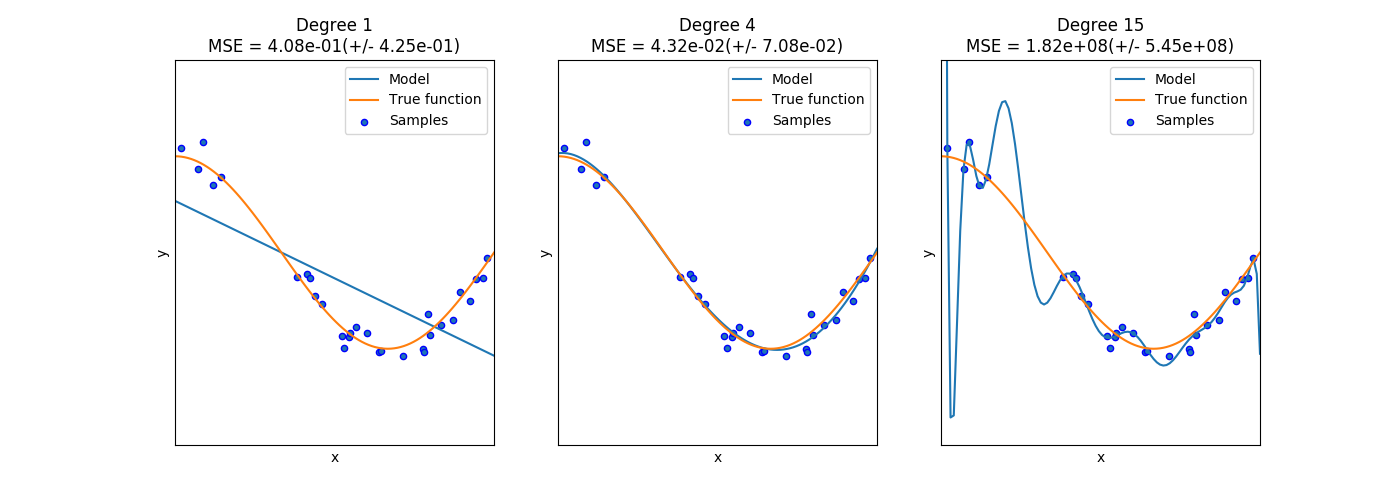 High bias                                High variance
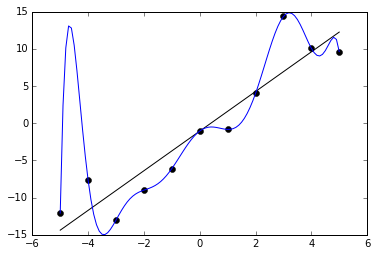 Underfitting versus overfitting
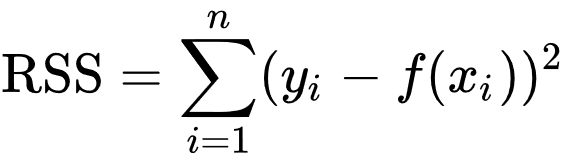 https://it.wikipedia.org/wiki/Overfitting
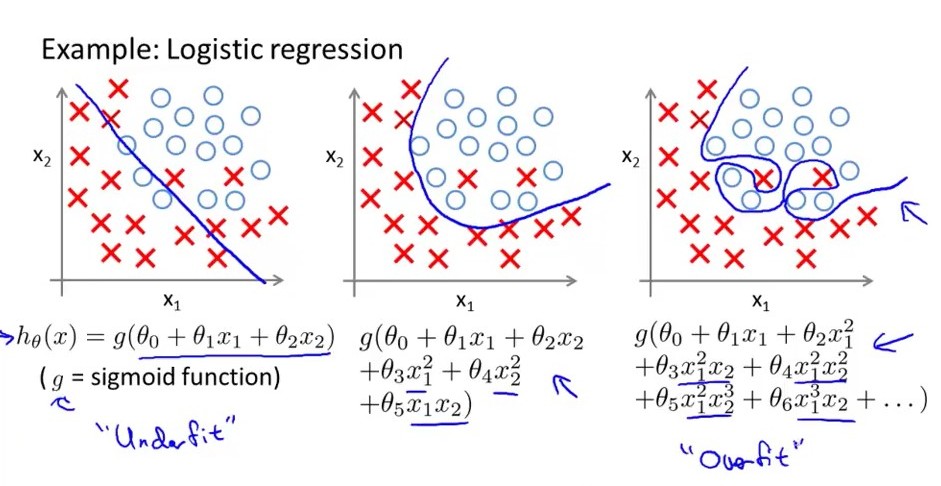 Underfitting versus overfitting
https://stats.stackexchange.com/questions/71946/overfitting-a-logistic-regression-model
Devopedia. 2022. "Logistic Regression." Version 10, January 19. Accessed 2023-02-11. https://devopedia.org/logistic-regression
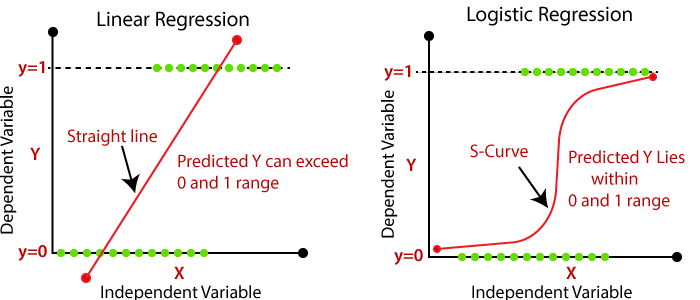 Linear model                                                 General linear model
Cost function for linear regression                                          Cost function for logistic regression (maximum likelihood)





Minimize cost function to find best  function f
(eg: if f(x) = mx + b, find m and b that minimizes                  Minimize cost function to find best probability function.  This
cost function RSS.                                                                       corresponds to finding best m and b that minimizes cost for
                                                                                                                                   p(x) = 1/[1 + exp(-b - mx)] 
Validating model:  R2, F-statistic, p-value, etc
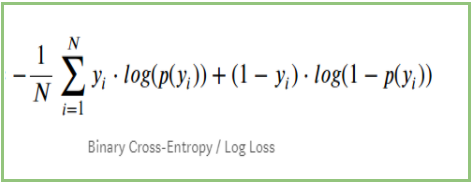 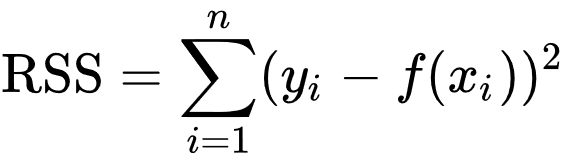 Shrinkage:  the estimated coefficients are shrunken towards zero
Ridge Regression
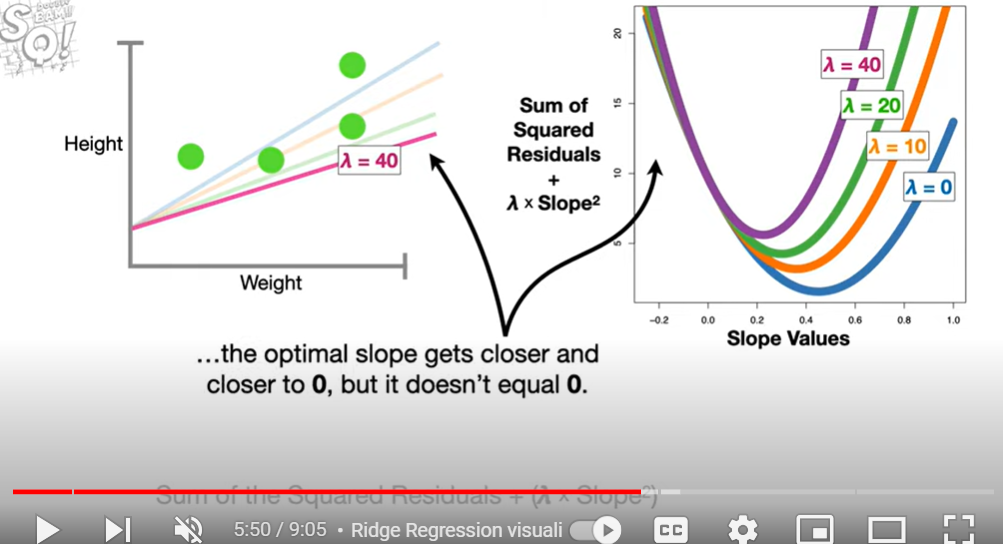 Lasso Regression
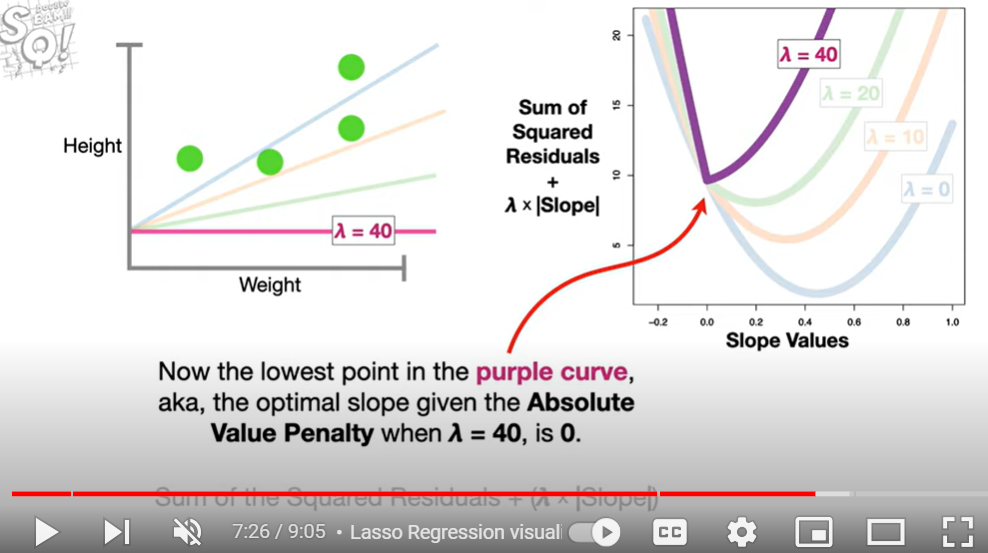 Shrinkage:  the estimated coefficients are shrunken towards zero
Multivariable Linear and Logistic Regression:

One normally must perform feature (variable) selection if you have too many variables and/or if they are not independent.

Some methods for feature selection:

• Subset Selection. This approach involves identifying a subset of the p predictors that we believe to be related to the response. We then fit a model using least squares on the reduced set of variables.
• Shrinkage. This approach involves fitting a model involving all p predictors. However, the estimated coefficients are shrunken towards zero relative to the least squares estimates. This shrinkage (also known as regularization) has the effect of reducing variance. Depending on what type of shrinkage is performed, some of the coefficients may be estimated to be exactly zero. Hence, shrinkage methods can also perform
variable selection.
• Dimension Reduction. This approach involves projecting the p predictors into an M-dimensional subspace, where M <p. This is achieved by computing M different linear combinations, or projections, of the variables. Then these M projections are used as predictors to fit a linear regression model by least squares.
An Introduction to Statistical Learning  https://www.statlearning.com/